Welcome to Flashbay
It all started in a flat in 2003
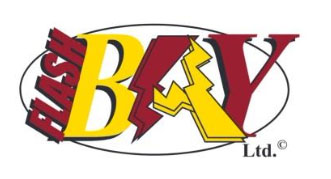 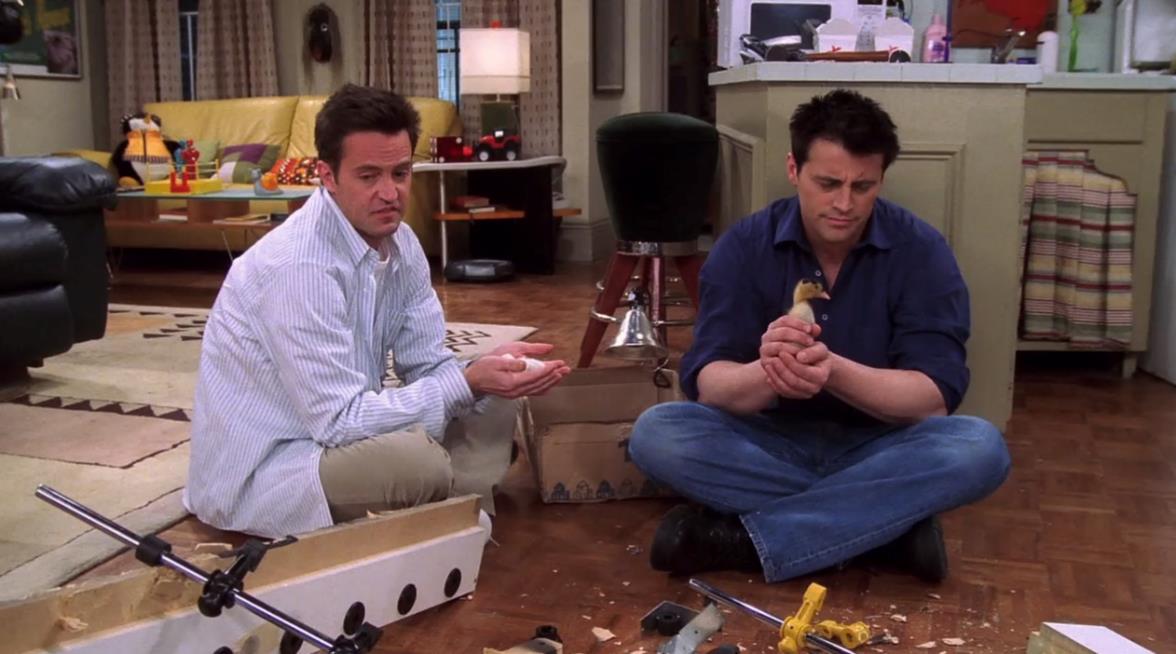 The Development of our Worldwide Presence
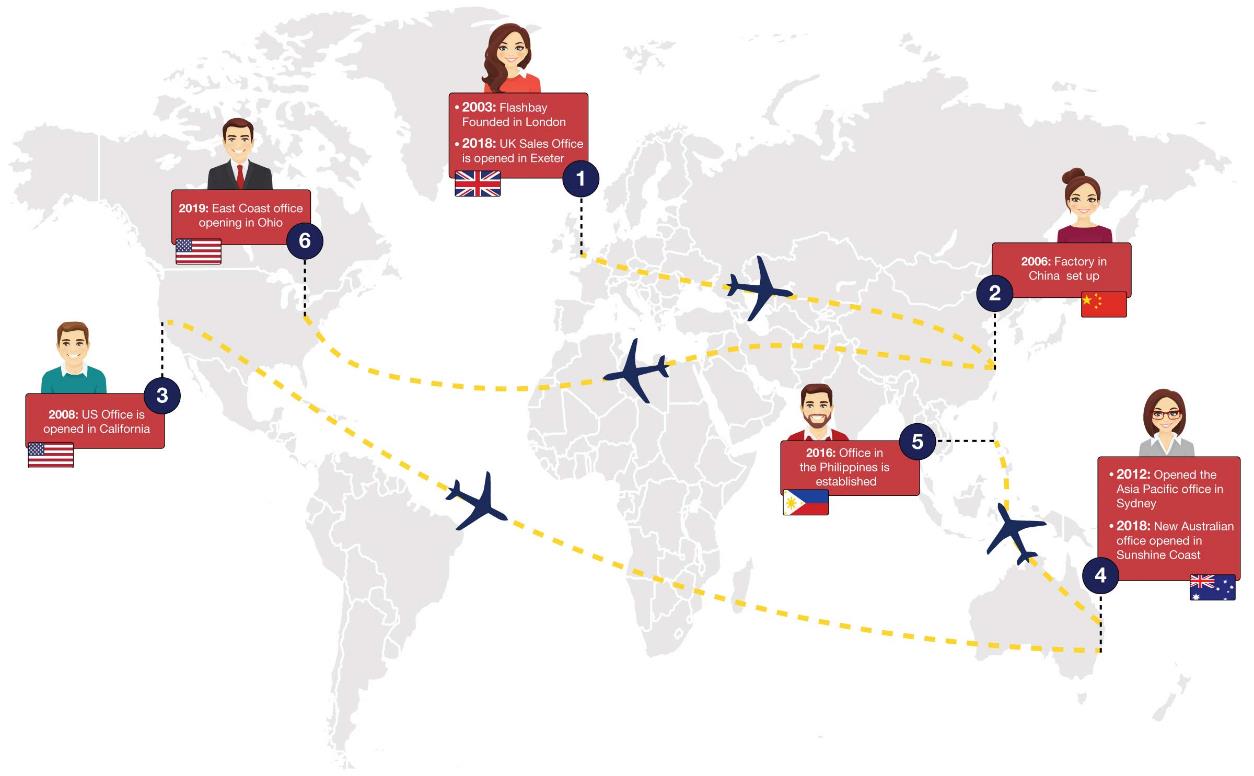 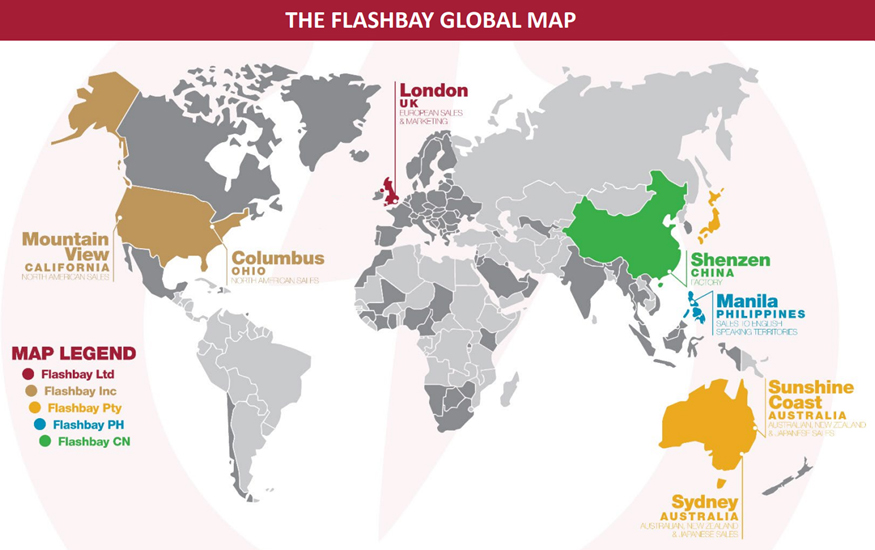 Our Global Offices
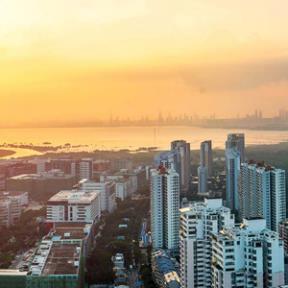 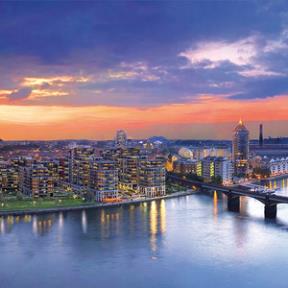 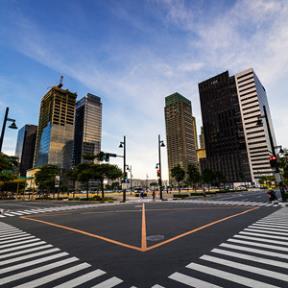 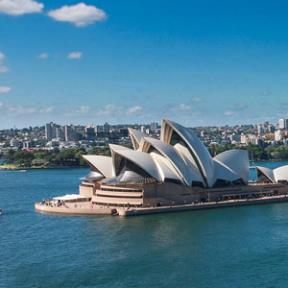 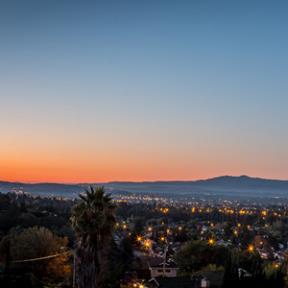 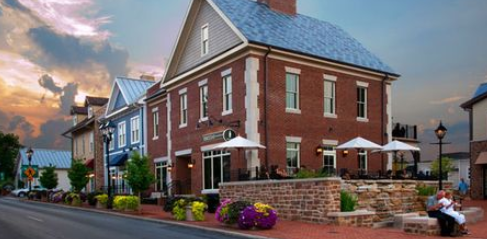 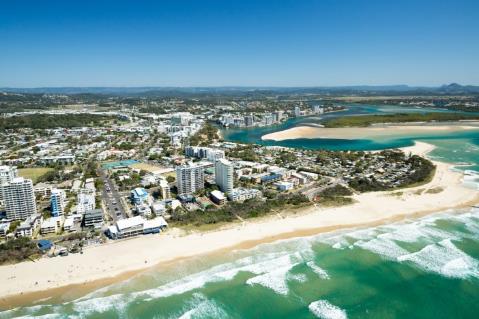 Flashbay Today
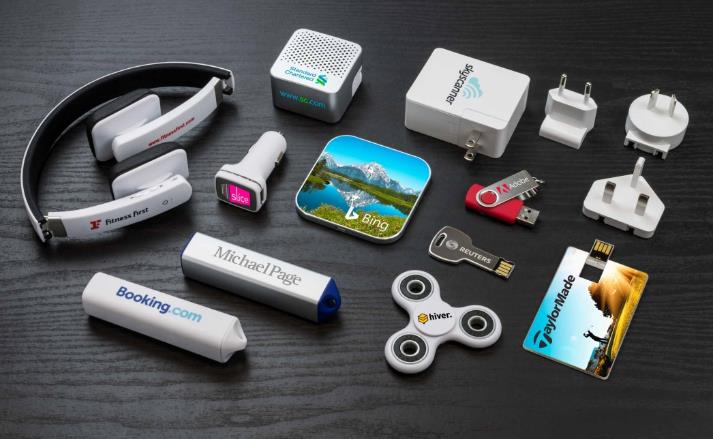 +2,000,000 products manufactured and sold every month
+800 employees worldwide
7 International offices
15 Languages spoken
9.9/10 Average rating on TrustPilot
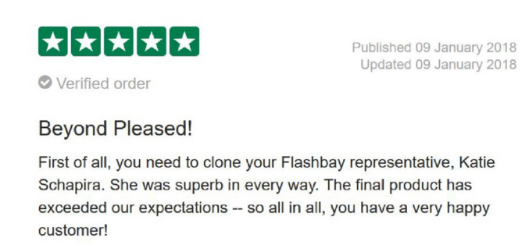 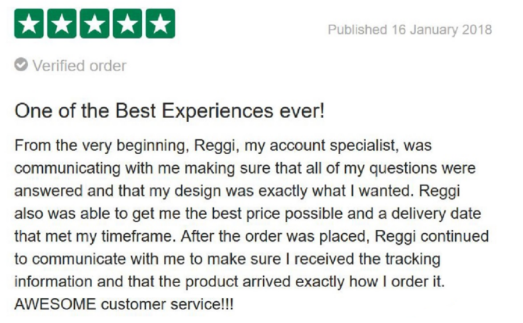 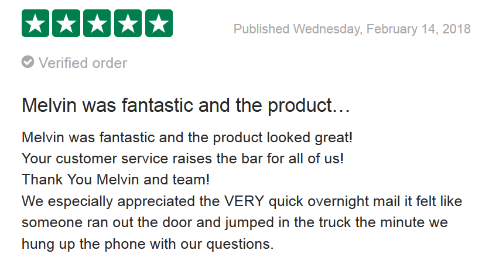 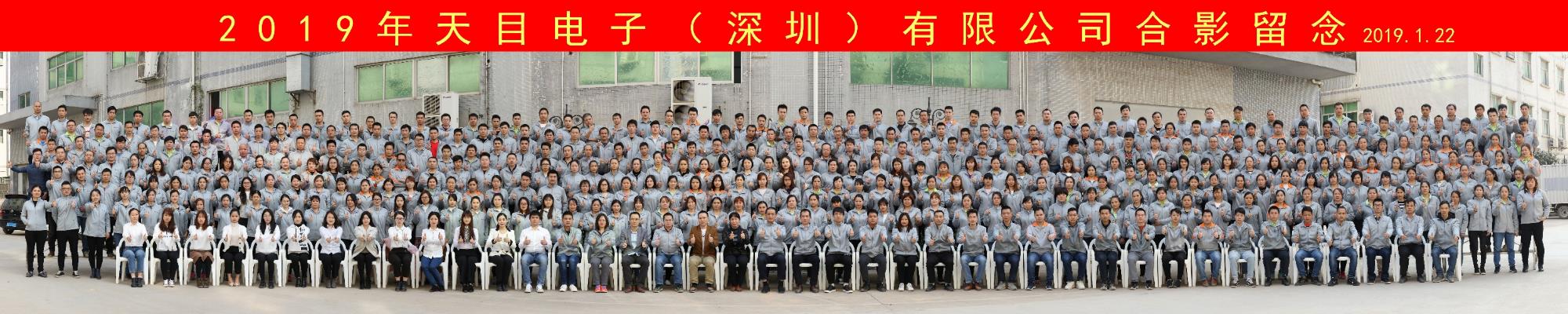 Countries We Sell To
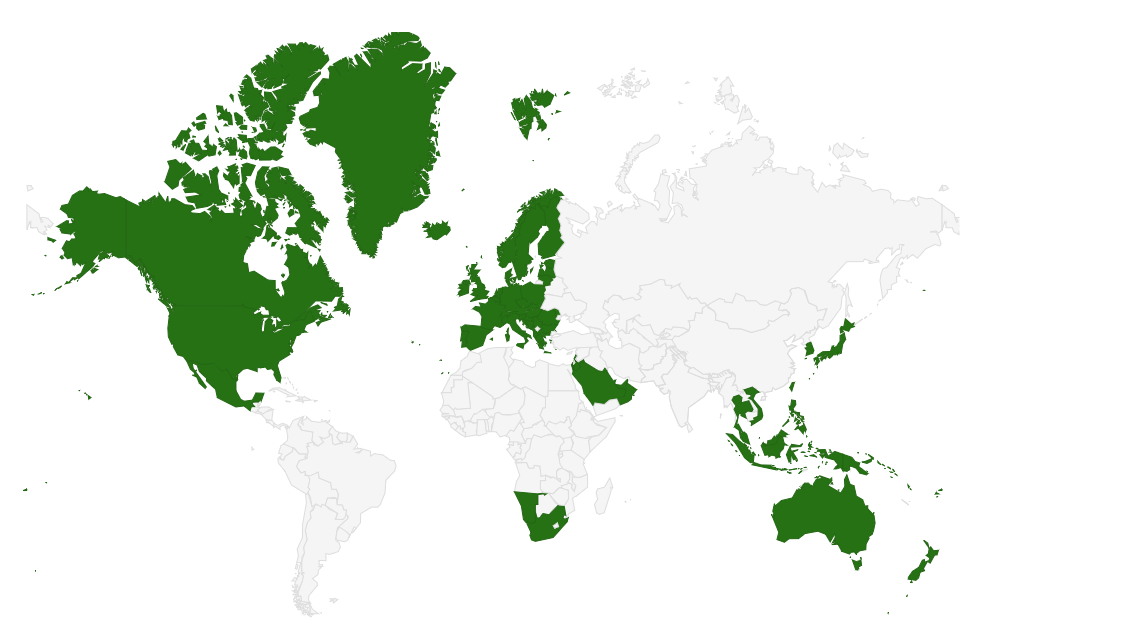 15 Sales Languages
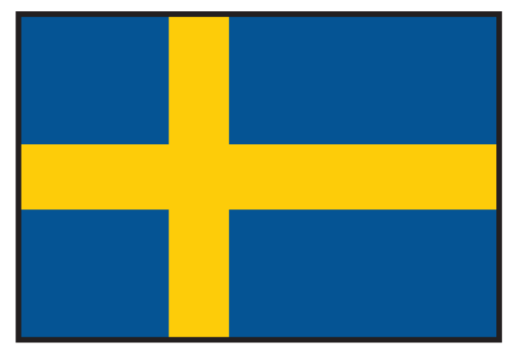 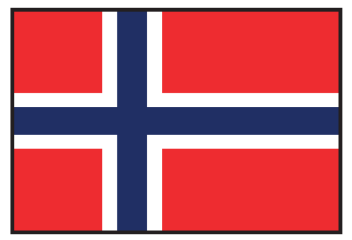 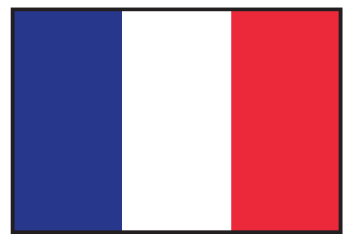 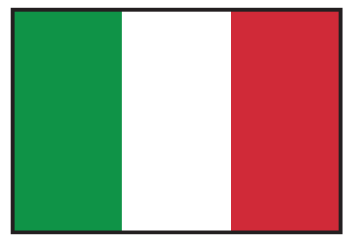 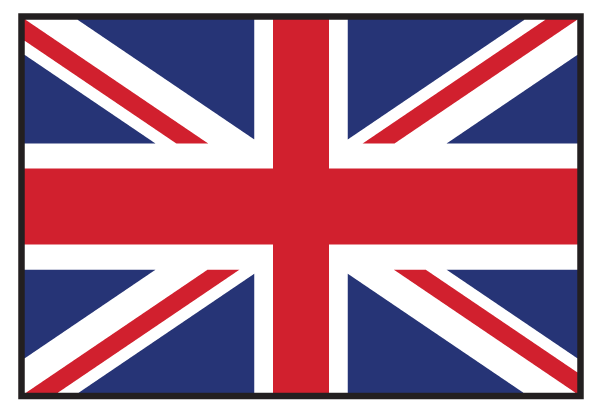 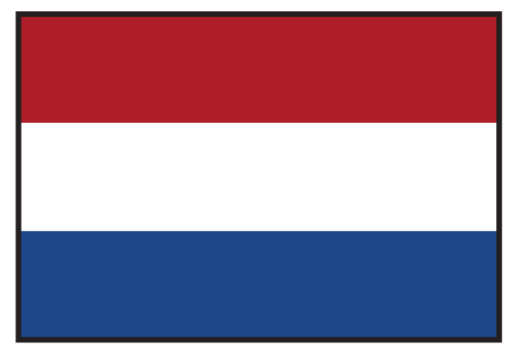 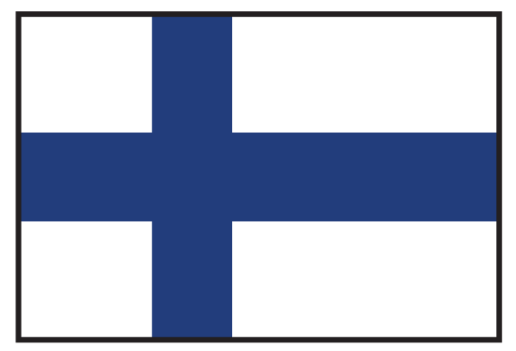 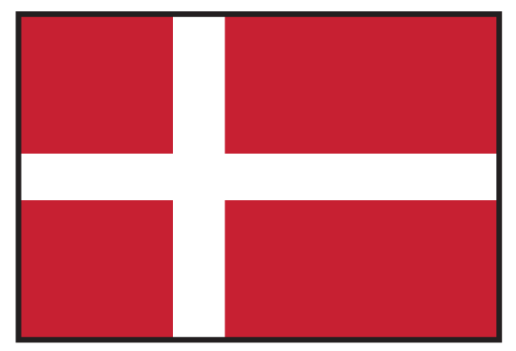 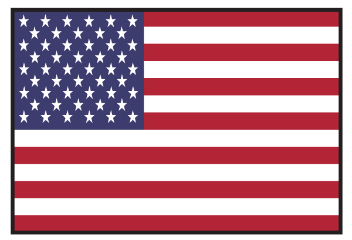 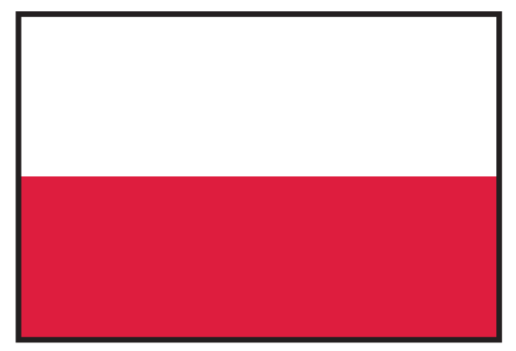 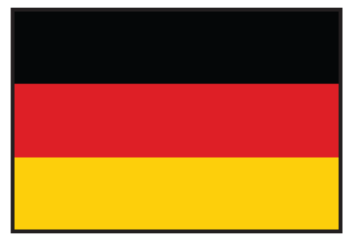 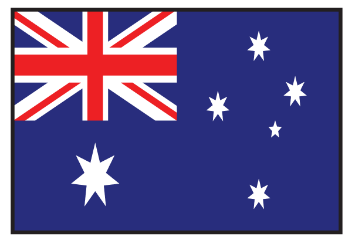 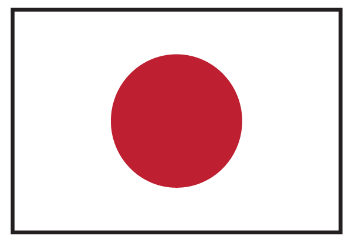 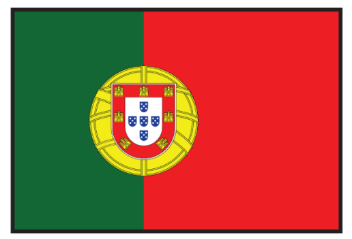 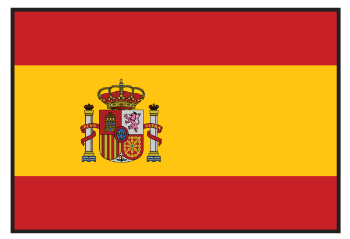 Nationalities in our Global Offices
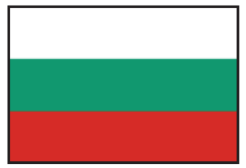 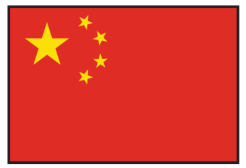 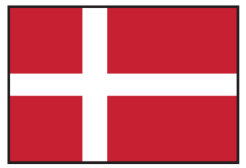 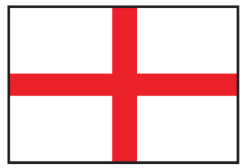 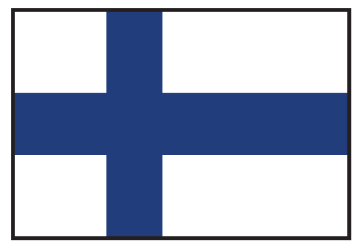 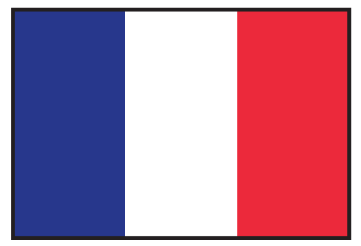 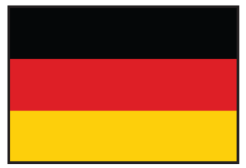 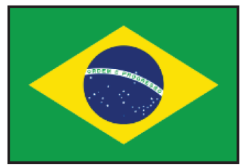 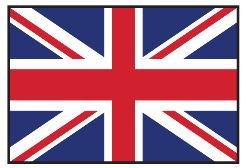 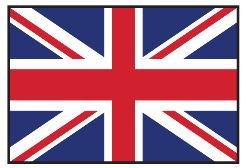 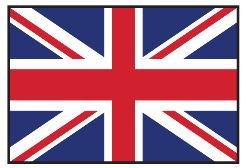 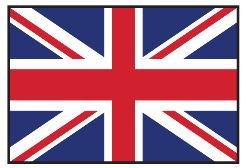 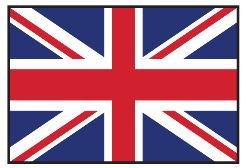 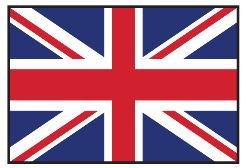 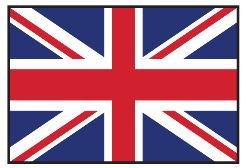 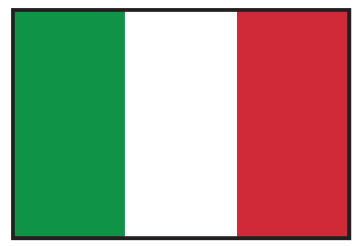 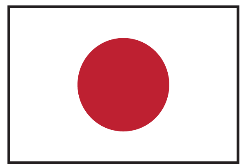 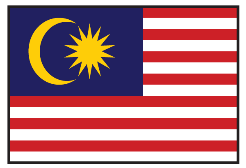 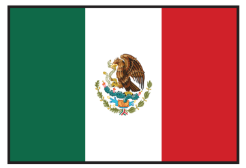 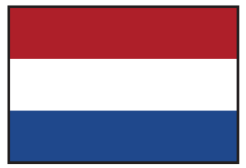 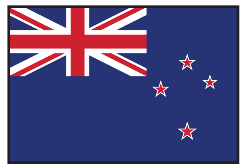 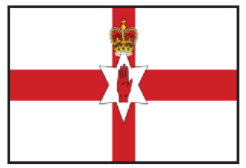 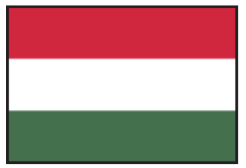 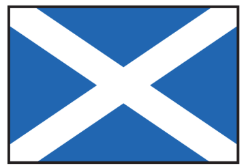 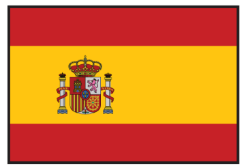 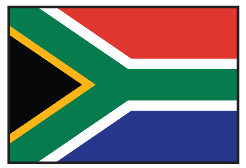 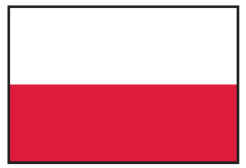 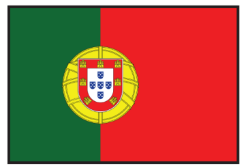 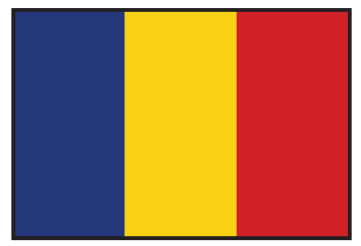 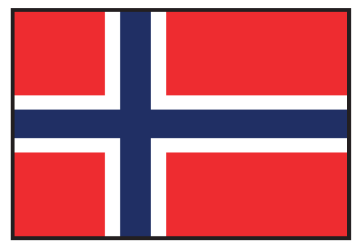 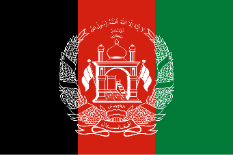 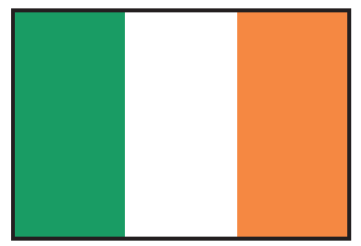 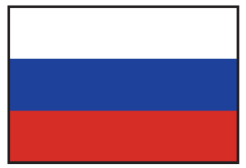 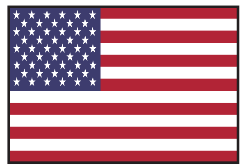 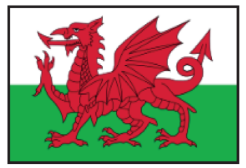 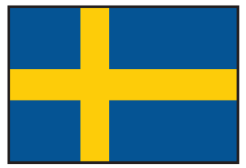 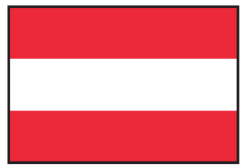 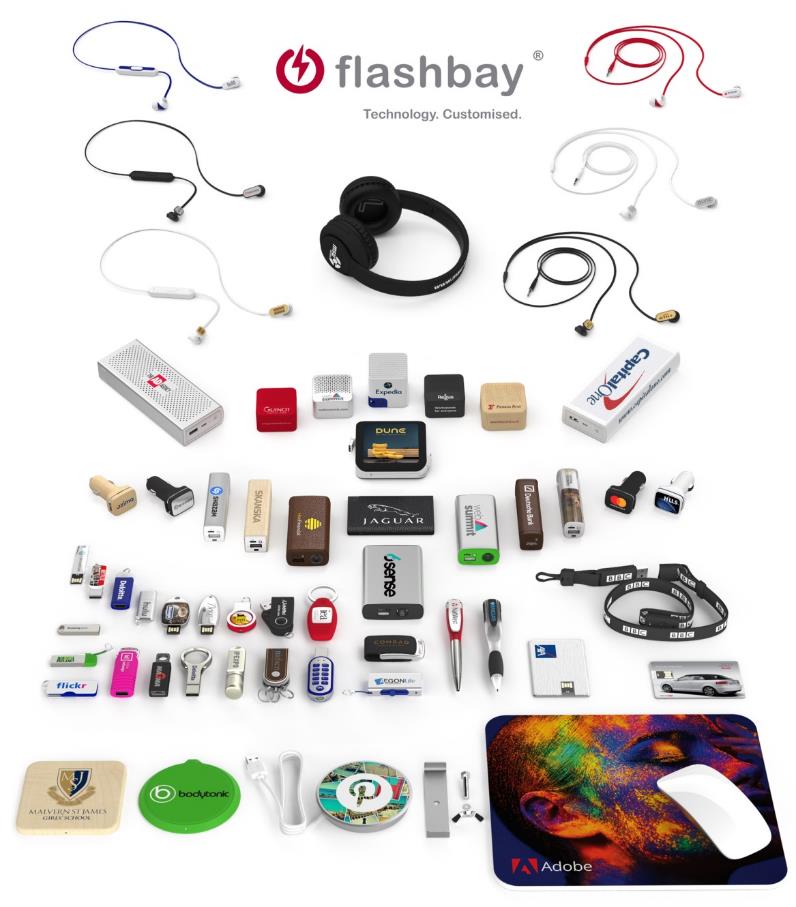 Our Products
Latest Products
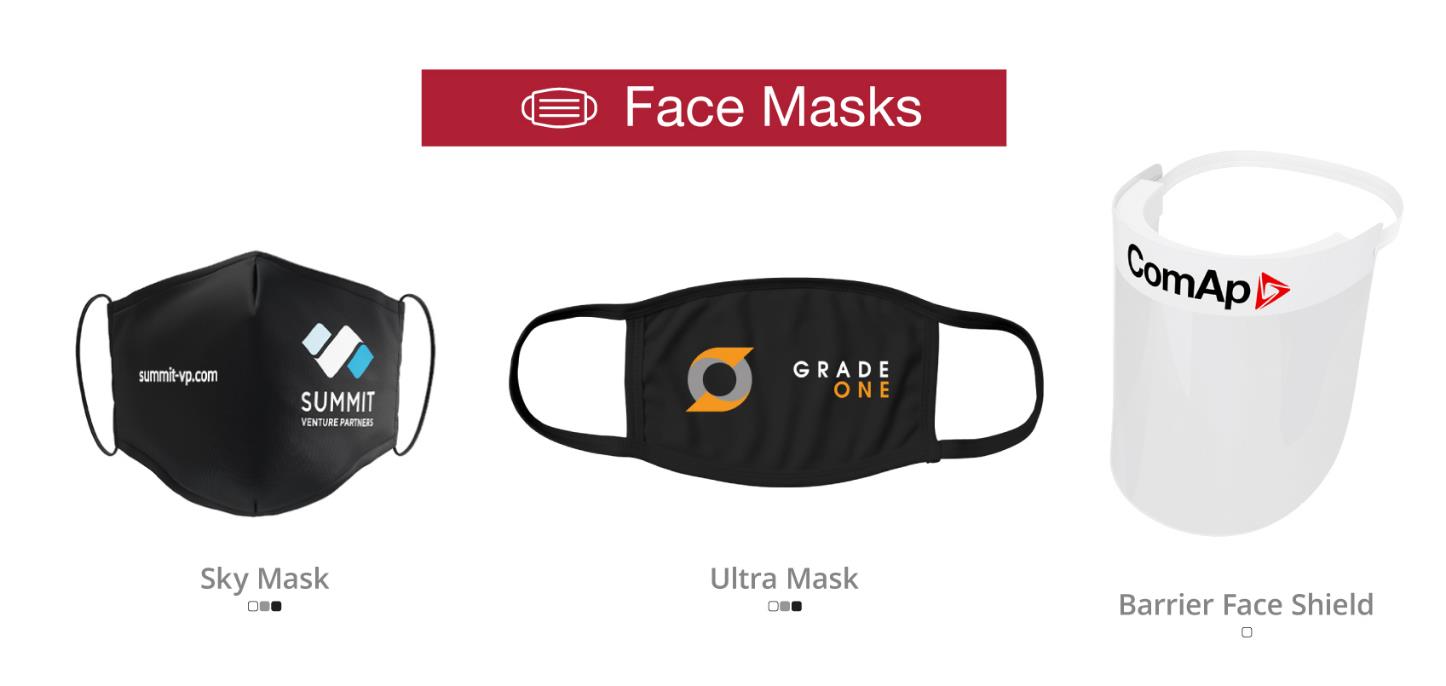 A Handful of our Clients
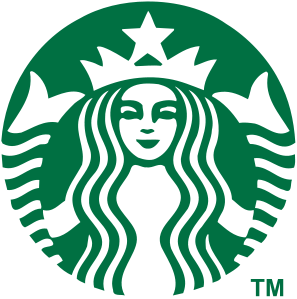 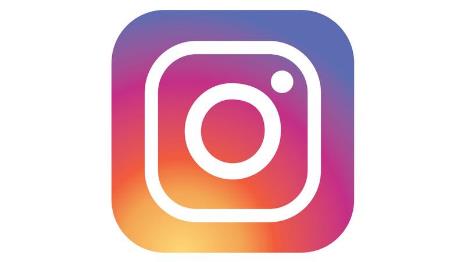 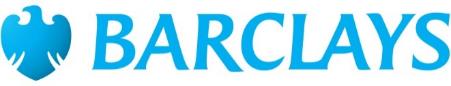 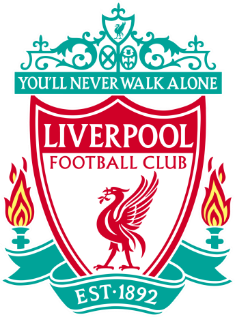 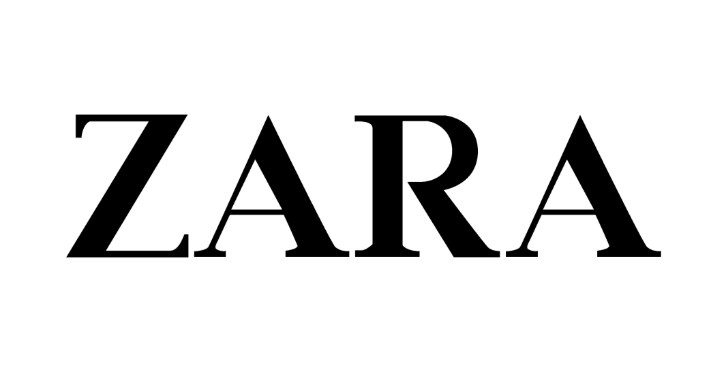 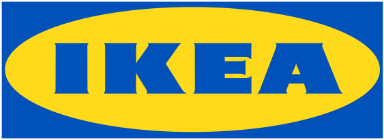 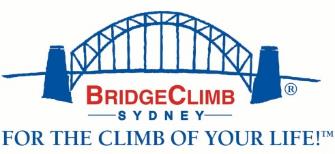 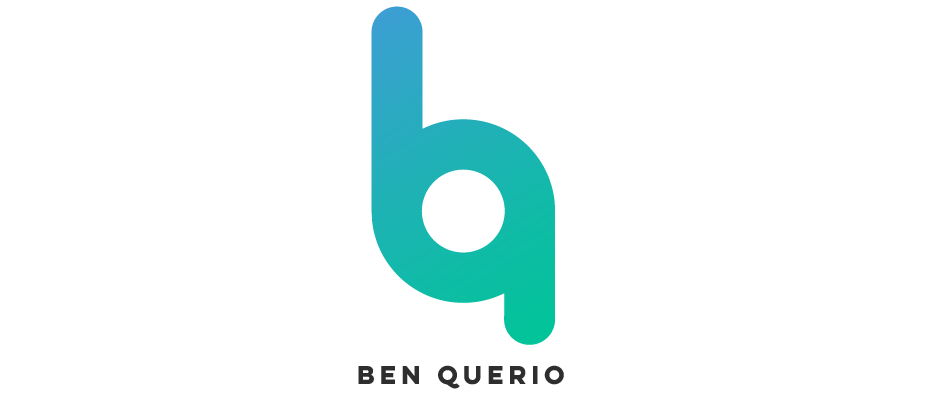 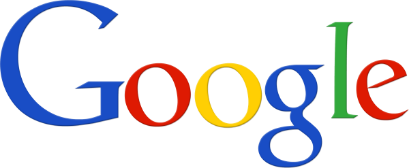 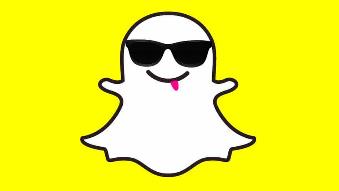 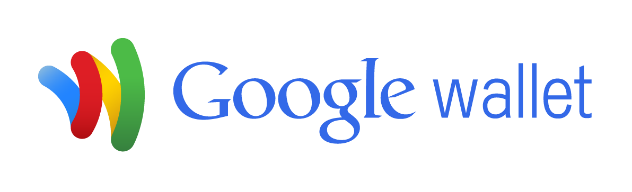 Logo Club!
What is it?
Our website and marketing materials feature many logos to advertise the variety and calibre of companies we work with, as well to showcase our most attractive products and designs. We are looking for Sales to secure the express permission of customers to utilise their logo on our website and marketing materials. For each successful email permitting logo use receive, the responsible salesperson will get a bonus amount as advised, provided the logo is accepted into the Logo Club. 

Have a look at the #logo_club channel on Slack! - £10 per successful submission !
Flashbay Office layout
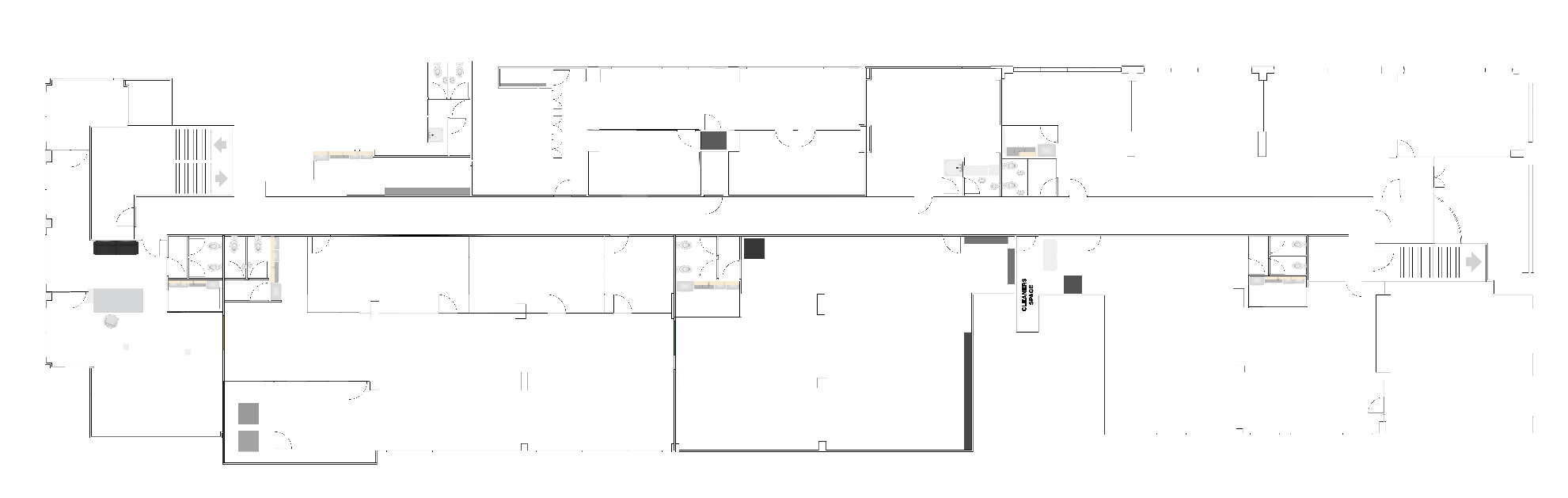 SUITE 1
SUITE 2
SUITE 3
LIFT
STAIRCASE
CORRIDOR
One Way System
MAINDOOR
STAIRCASE
RECEPTION
SUITE 6
SUITE 5
SUITE 4
Sales Teams
SUITE 7
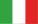 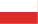 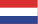 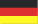 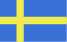 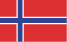 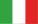 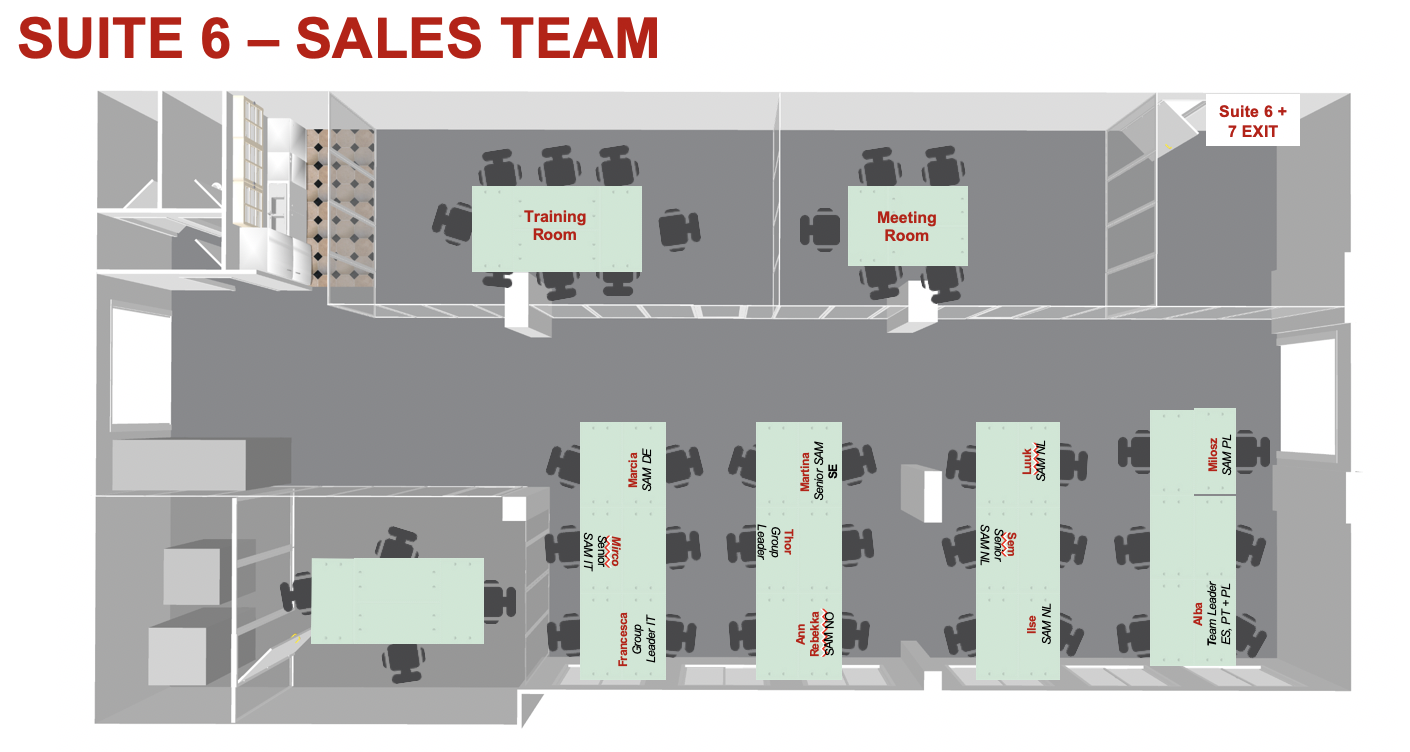 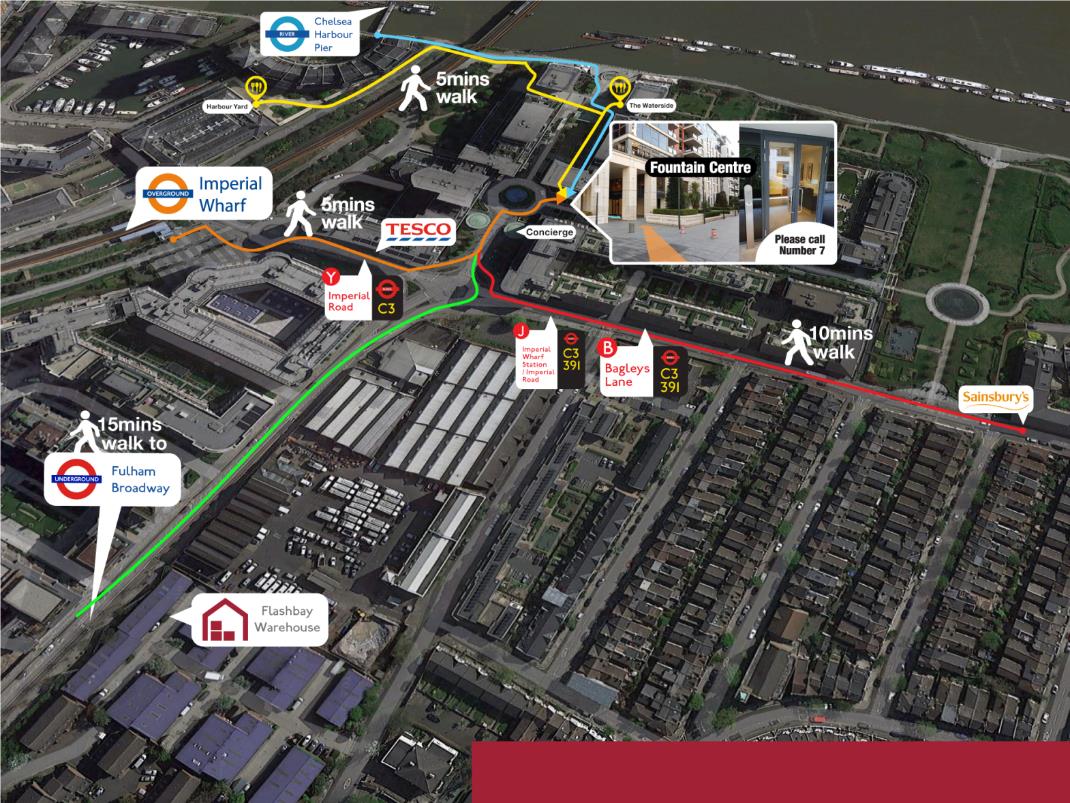 What’s in the area?
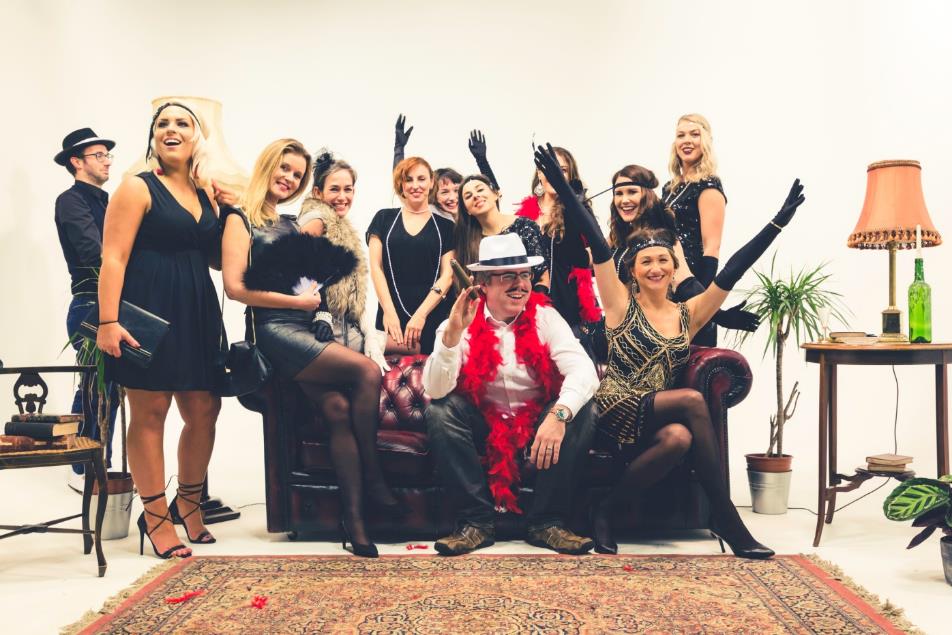 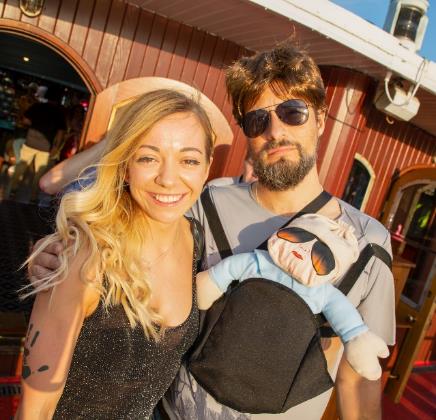 Social events
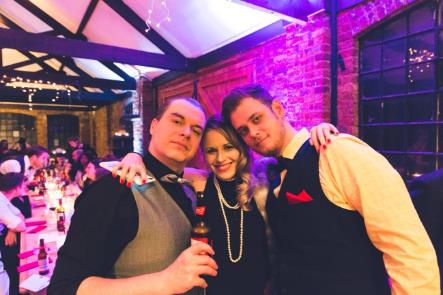 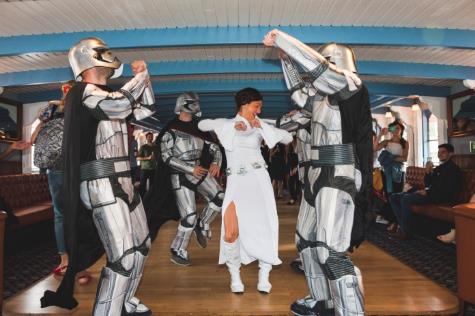 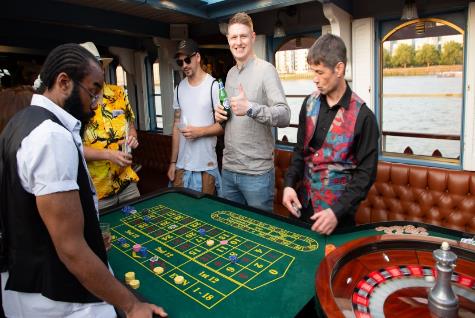